Connecting the Dots: New Warhead Designs, Expanded Plutonium Pit Production and Increasing Nuclear Dangers
Key technical and policy issues -
and how the public can influence decisions

Presented by
Marylia Kelley, Executive Director
Tri-Valley CAREs, Livermore, CA
11-19-2019

www.trivalleycares.org
A New Warhead, the W87-1, is Driving  Expanded Pit Production
The W87-1 Requires New Pits
“The 80 a year NNSA plans to produce by 2030 and beyond are all for the W87-1-style warheads that will top Ground Based Strategic Deterrent missiles.” 
June 4, 2019 
Exchange Monitor Publications
NNSA Plutonium Pit Engineering Assessment Results • May 2018 • Slide #10
Lifecycle Costs (LCC) 
Pit production activities at two sites would result in higher LCCs 
LCCs do not include the future cost of PF-4 replacement or life extension 
LCCs costs do not include offset to Alternative 1 (MFFF) by reducing overall nuclear complex LCCs …
Path forward should not be decided solely on lowest cost, which could constrain pit production to a single facility at a single site 
The alternative with the lowest LCC would not meet the Administration’s stated policy…
 Alternative 1 	$27.8 Billion (Note: This is part of the NNSA Preferred Alternative/SRS/MFFF)
Alternative 2a 	$$18.8 Billion 
Alternative 2b 	$14.3 Billion
Alternative 2c 	$14.8 Billion (Note: This is part of the NNSA Preferred Alternative/LANL/PF4)

Bottom line: If you add the two NNSA Preferred Alternatives at 
LANL and SRS = LCC of  $42.6 Billion
What Do You Get for the Money?
Slippery Slope Ahead!
New Warhead, New Pit, New Features = Scientific Uncertainty
For the W87-1, there will be a new warhead design with a new plutonium pit that is based on a tested design but was never explosively tested in its planned configuration with its new features. Weapons designers from Livermore Lab and others have stated that the scientific uncertainty introduced by the W87-1 design will lead to certification challenges.
The W87-1 May Stray Too Far from What was Proof Tested in Nevada
The U.S. Stopped Nuclear Explosive Testing in 1992
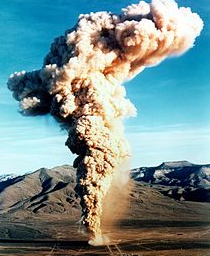 If the W87-1 development program goes forward as planned in the 2018 Nuclear Posture Review – and with the Lawrence Livermore National Laboratory as “Lead Lab” in its design - the U.S. Congress and Administration officials could be confronted by an unacceptable choice: Put a weapon into the stockpile that is less reliable than the design it replaces or resume underground nuclear explosive testing at some yield in Nevada.
The Increasing Nuclear Dangers
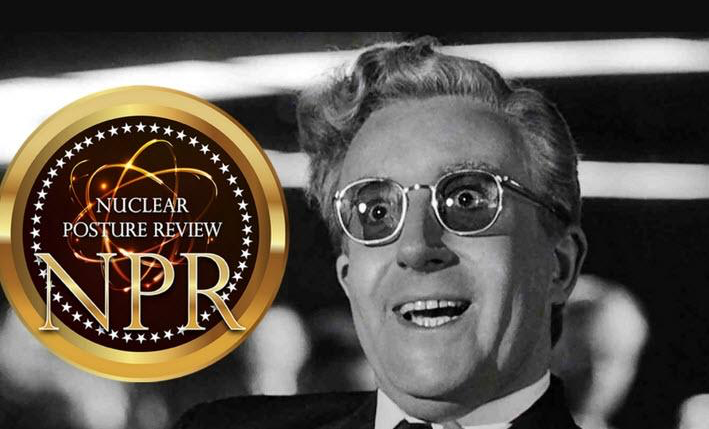 There are Superior Alternatives to the W87-1 and Expanded Pit Production
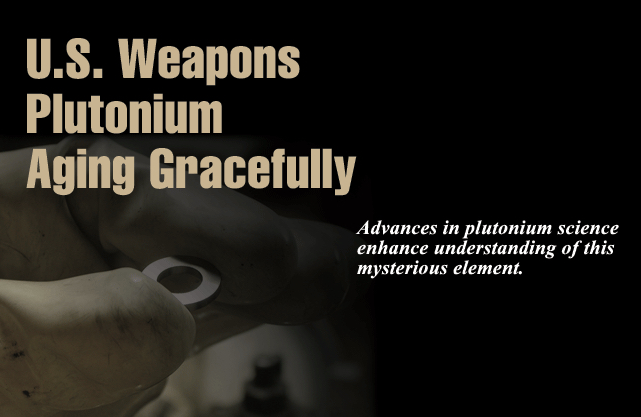 Tell a friend. Write letters to the editor. Write letters to elected officials. Stay informed. Join a local group if you have not done so already. Reinvigorate your activism. Submit comments during public comment periods under the National Environmental Policy Act. Do that creative thing you have been meaning to do. Remember: The one wrong action is inaction!
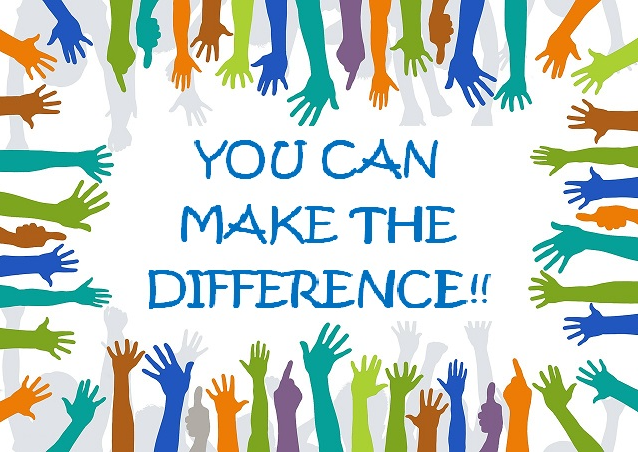